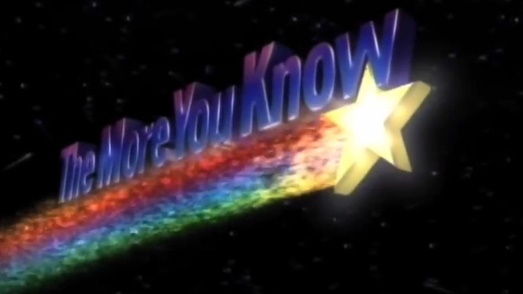 Once you start seeing the truth, you can’t unsee it…
The International Association of Clerks, Recorders, Election Officials and Treasurers (IACREOT) merged with the National Association of County Recorders, Election Officials, and Clerks (NACRC) to form the International Association of Government Officials (IGO)
The IGO is sponsored by… Dominion Voting Systems, ES&S Election Systems, and TRITEK (which sells vote-by-mail “solutions)
The National Association of State Election Officials (NASED) “Helpful Links” point to the U.S. Election Assistance Commission, which promotes electronic voting and vote-by-mail, to the National Association of Secretaries of State (NASS) which promotes electronic voting systems and vote by mail, the National Conference of State Legislatures (NCSL), which promotes electronic voting and vote-by-mail,